Introduction to Statistics
What is STATISTICS?
Why should I study Statistics?
What are the main branches of Statistics?
10/1/2020
What is Statistics?
Statistics  is a word with variety of meanings:

For Ordinary people: it means simply a collection of numbers or items which are measured and the results are combined in various ways to give useful results.

For Scientists: it is the science that deals with the Collection, Organizing, analyzing, interpretation, and presentation of data 

A Statistician is involved with collecting, summarizing, and interpreting a data.
10/1/2020
2
Why should I study Statistics?
A tool for research;
To make decisions based on the data collected from a research projects;
Easier to communicate with Statisticians/Researchers
10/1/2020
3
Or:
   Statistics concerns what can be learned from data.
 Applied statistics – methods for data collection and   analysis.
  Theoretical statistics – framework for understanding the properties and scope of methods used in applications.”
Vocabulary of Statistics
Raw material of statistics is data (numbers)
Measurement (temperature, weight)
Counting (patients, fillings, treatment modes)
Each set of numbers – Data
More than one set of numbers – Data (plural)
10/1/2020
5
Important to know
Data are numbers that contain valuable/useful information;

Those who perform statistical activities must be ready to interpret and communicate the results;

The  application of statistics in applied mathematics, biological sciences,  medicine, Engineering, social sciences, ...
10/1/2020
6
Statistics courses are designed to help students become better mathematicians, accountants, market researchers, psychologists, biologists, geographers, engineers and so on.
 
Probability and Statistics: are concerned with events which occur by chance.
Examples include occurrence of accidents, errors of measurements, production of defectives or non defectives, various games of chance (flipping a coin, throwing a fair die, playing cards, ..)

In each case we may have some knowledge of the likelihood of possible results,  but cannot predict with any certainty the outcome of any particular event or trial.

Probability involves predicting the relative likelihood of various outcomes.
10/2/2020
7
Variables
A variable is a characteristic or condition that can change or take on different values.  

Most research begins with a general question about the relationship between two variables for a specific group of individuals.
8
Population
In statistics, a population is the entire group that you want to draw conclusions about. 
A population may refer to an entire group of people, objects, events, hospital visits, or measurements.
A population can thus be said to be an aggregate observation of subjects grouped together by a common feature.
9
Sample
A sample is the specific group that you will collect data from. The size of the sample is always less than the total size of the population.
10
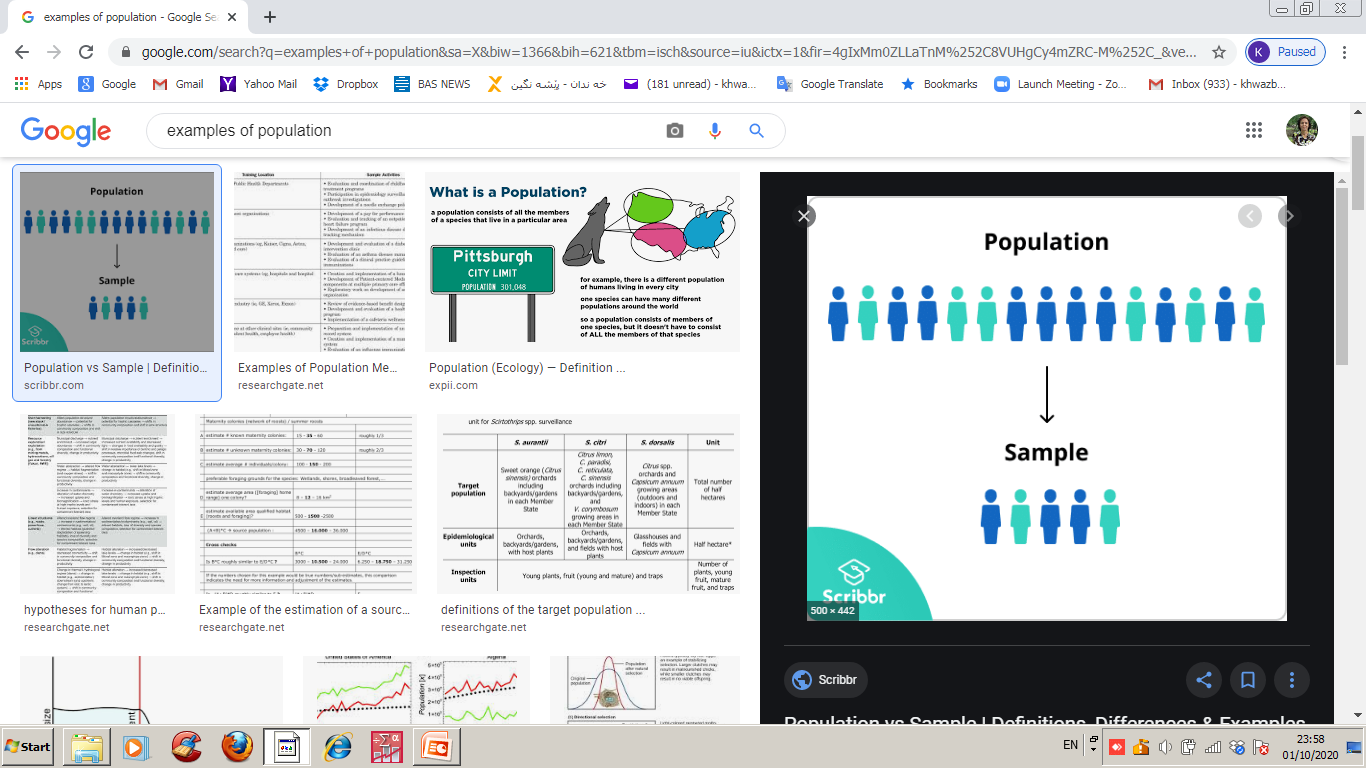 Types of Variables
Variables can be classified as discrete or continuous; 
 Discrete variables (such as class size) consist of indivisible categories; 
Continuous variables (such as time or weight) are infinitely divisible into whatever units a researcher may choose.  For example, time can be measured to the nearest minute, second, half-second, etc.
12
2- BRANCHES OF STATISTICS:
Descriptive Statistics: consists of methods for organizing, displaying and describing data by using tables, graphs, and summary measures.

Inferential Statistics: is a process of describing the population based on the sample results. (Discussed Later)
10/2/2020
13
DATA PRESENTATION AND DESCRIPTION
Measures of Central Tendency: These measure typical or central points in the data. They include:  Mean, Median, Mode
2. Dispersion: Includes:      Standard deviation (SD) / Variance, Range= (Maximum – Minimum)
3. Graphical: represents:    Figure/Chart, Histogram/Frequency     polygon, Pie  Chart
10/1/2020
14
Numerical Events and Random Variables: 

Events of major interest to the scientists, engineers, or businessmen are those identified by numbers, called numerical events.  For each point in the sample space we assign a real number; it varies from one sample to another. These numbers are represented by what is called a random variable.

Thus, a random variable is a real-valued function for which the domain is a sample S.

A random variable can be discrete or continuous 

Or:
10/1/2020
15
Statistical Inference consists of:

1. Estimation: Estimating the unknown parameters of the population based on the sample results.


2. Hypothesis Testing: A hypothesis is a conjecture about the population, e.g. the response time of the new system is less than the old. A test of hypothesis uses the sample data to reject or accept the conjecture. (will be studied this year)
10/1/2020
16
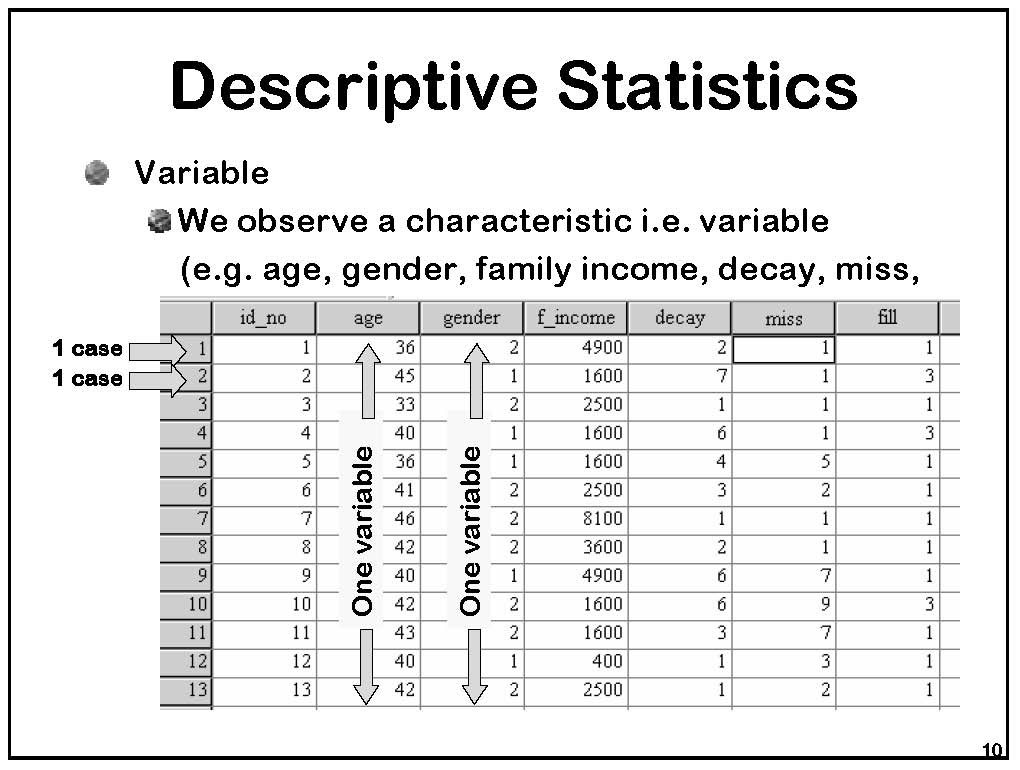 Descriptive Statistics could be  for


Quantitative (Numerical) Variables: involves information represented in the form of numbers 

Qualitative (Categorical) Variables: information represented in the form of frequencies
10/1/2020
How to describe a numerical variable? 

 Statistics: 
  Central tendency 
  Dispersion
  Figure/Chart 
  Histogram/Frequency polygon
10/1/2020
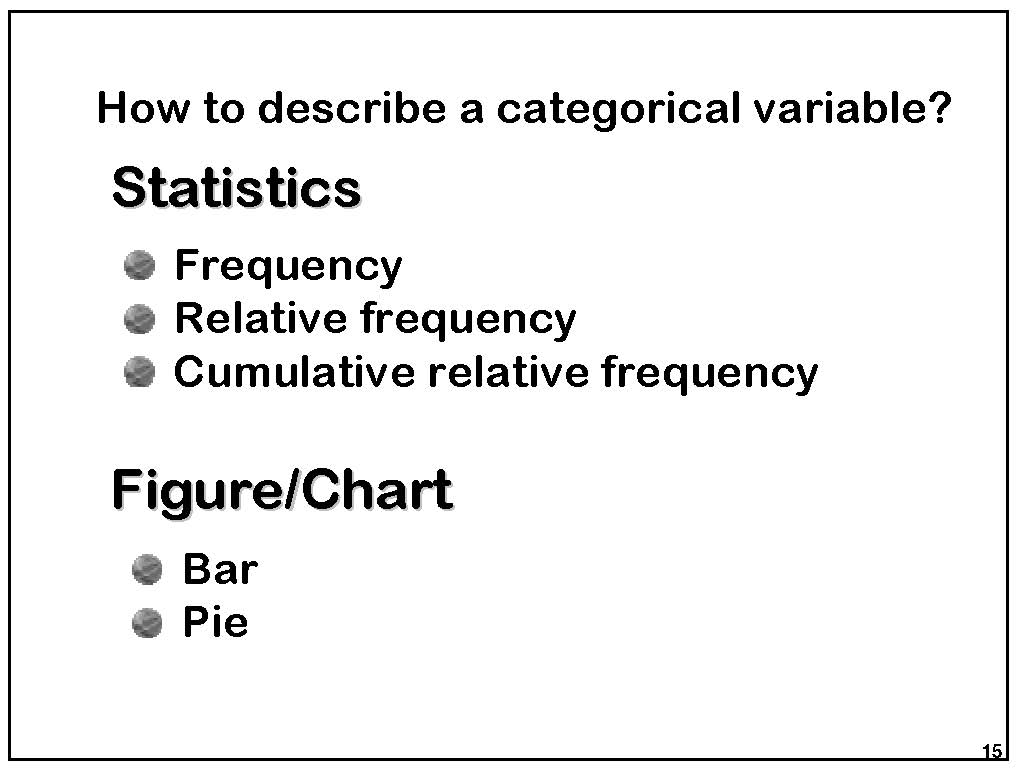 10/1/2020
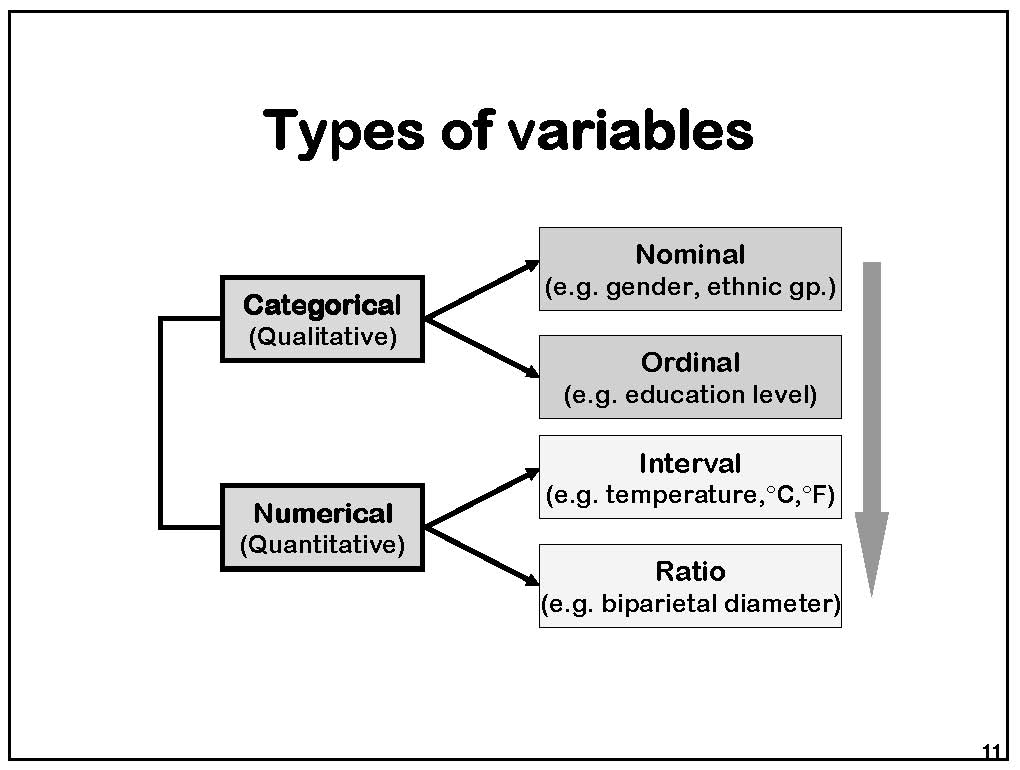 10/1/2020
21